Add your text here.
Add your text here.
Add your text here.
Add your text here.
Add your text here.
Add your text here.
Add your text here.
Add your text here.
Add your text here.
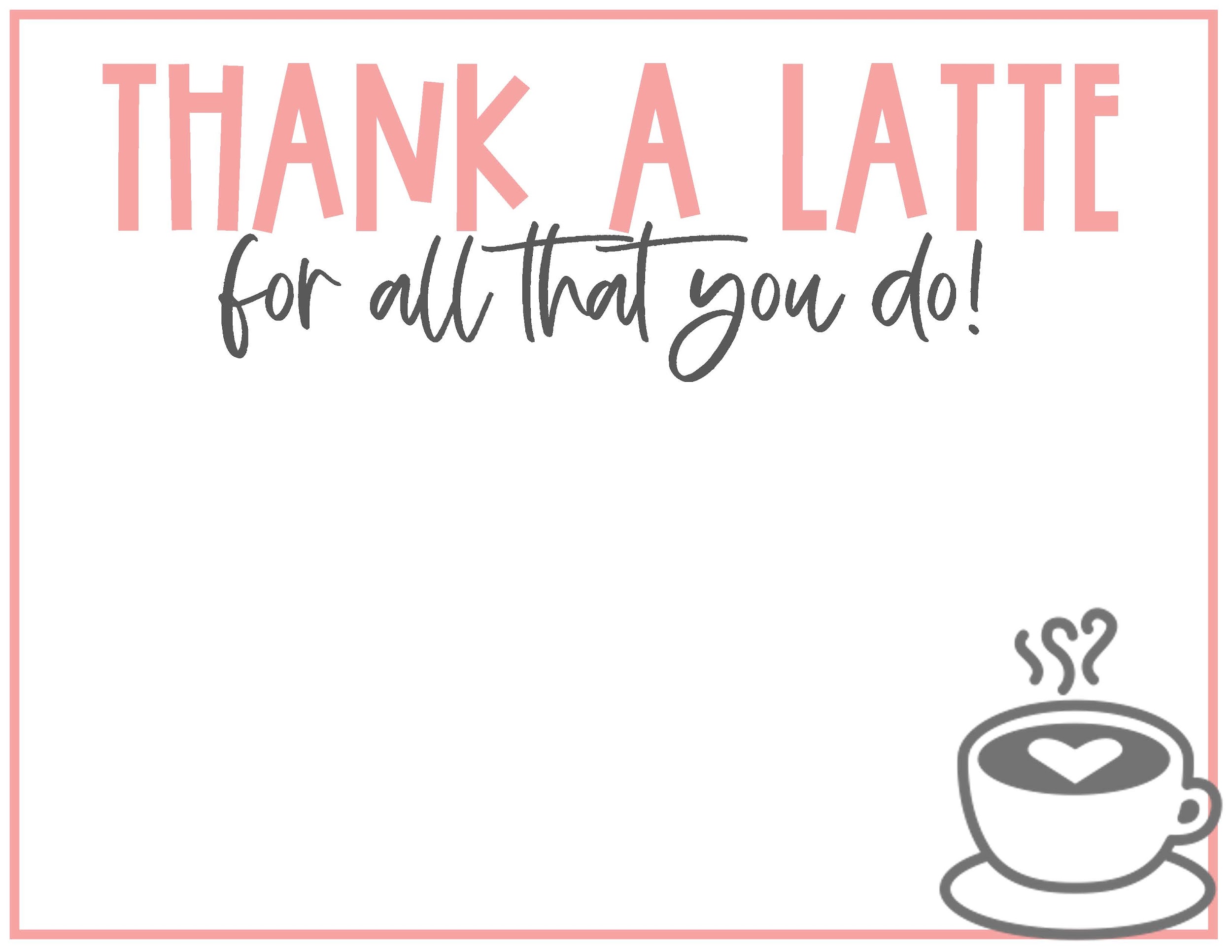 Add your text here.
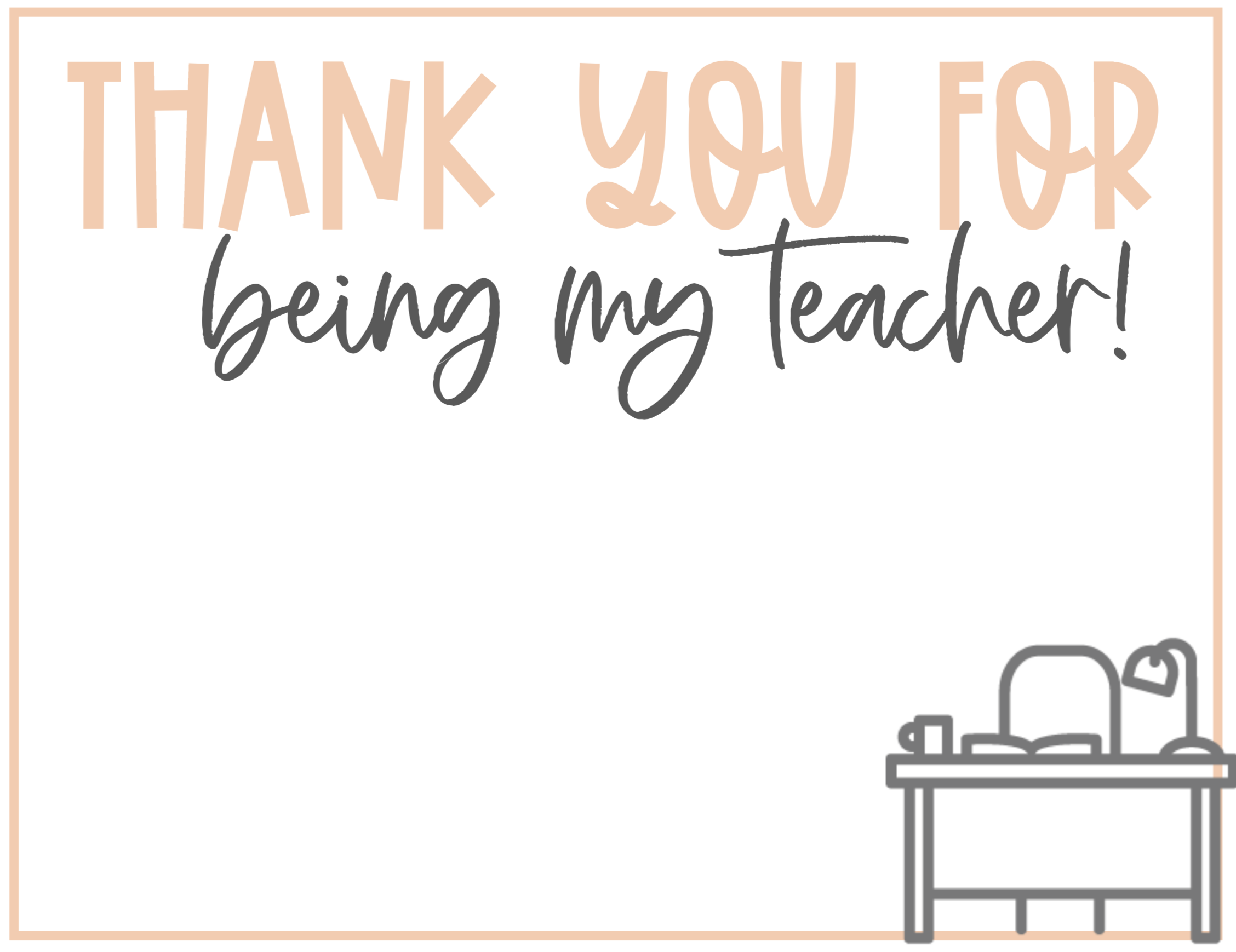 Add your text here.
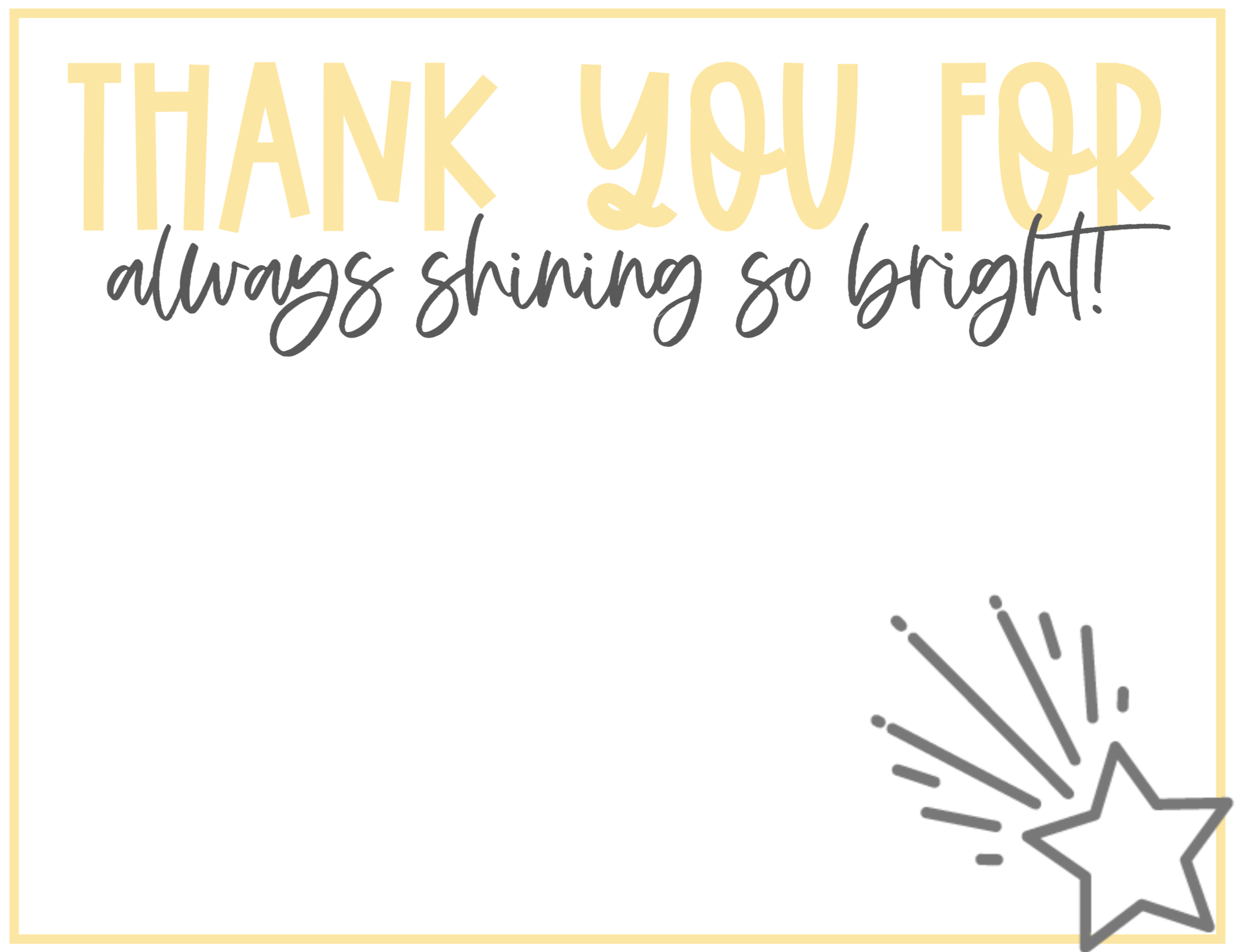 Add your text here.
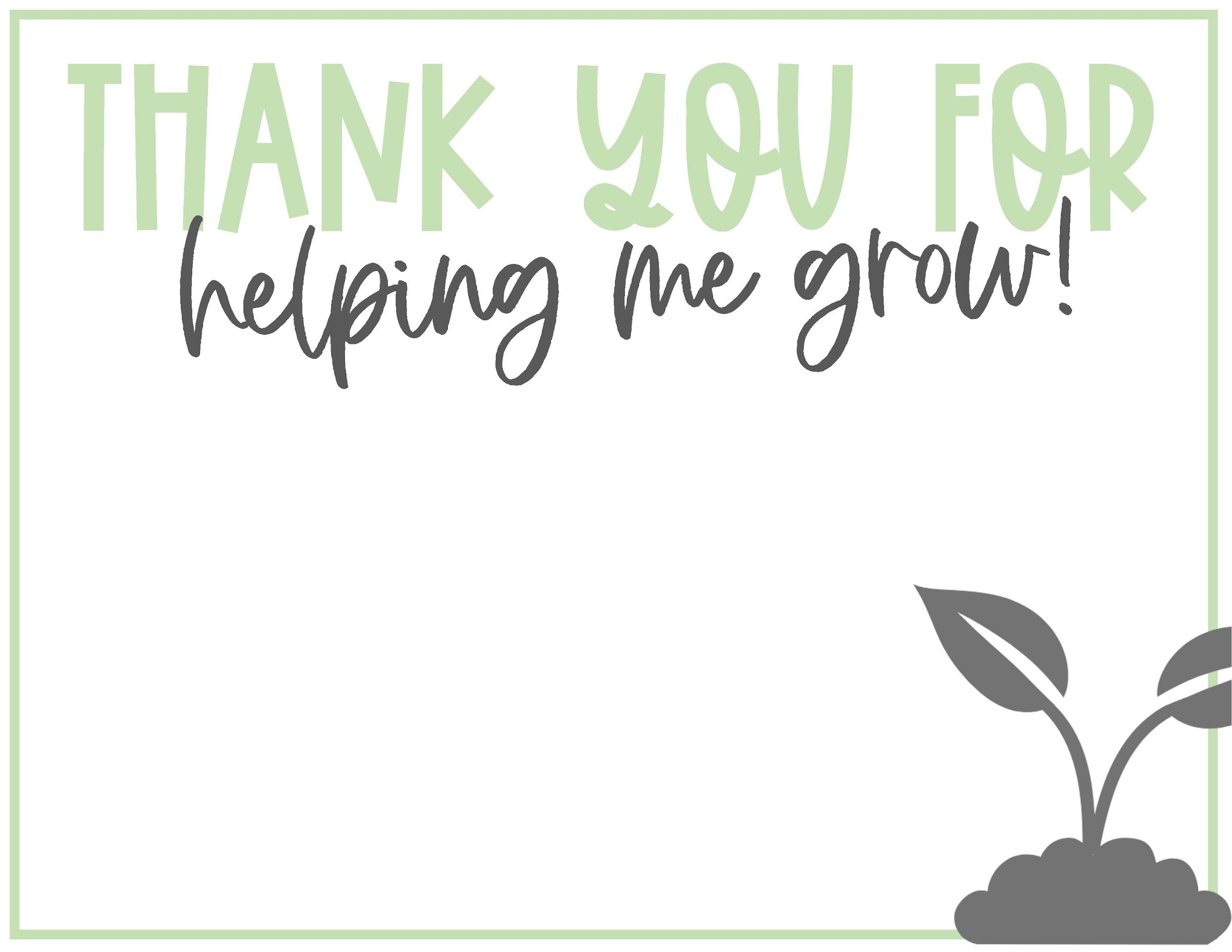 Add your text here.
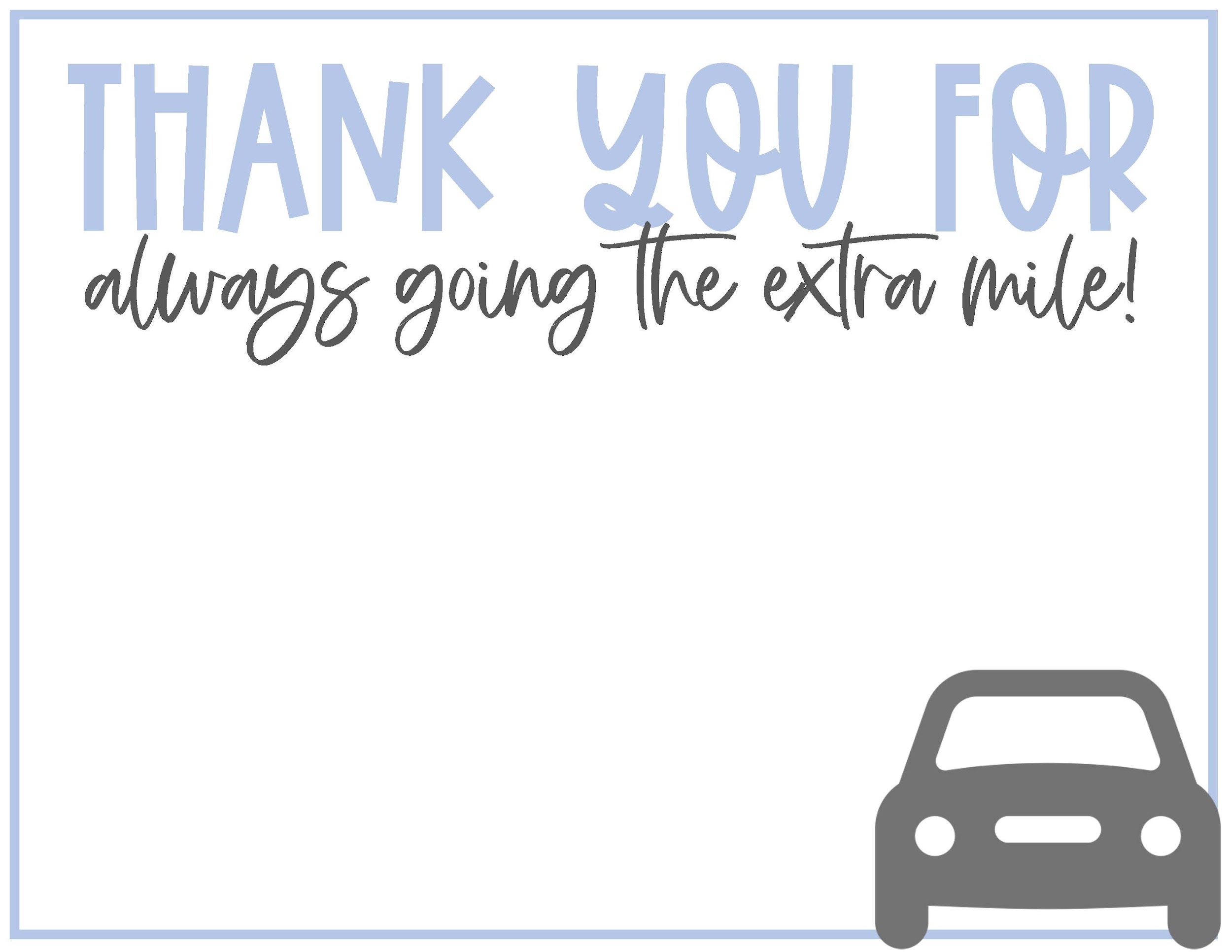 Add your text here.
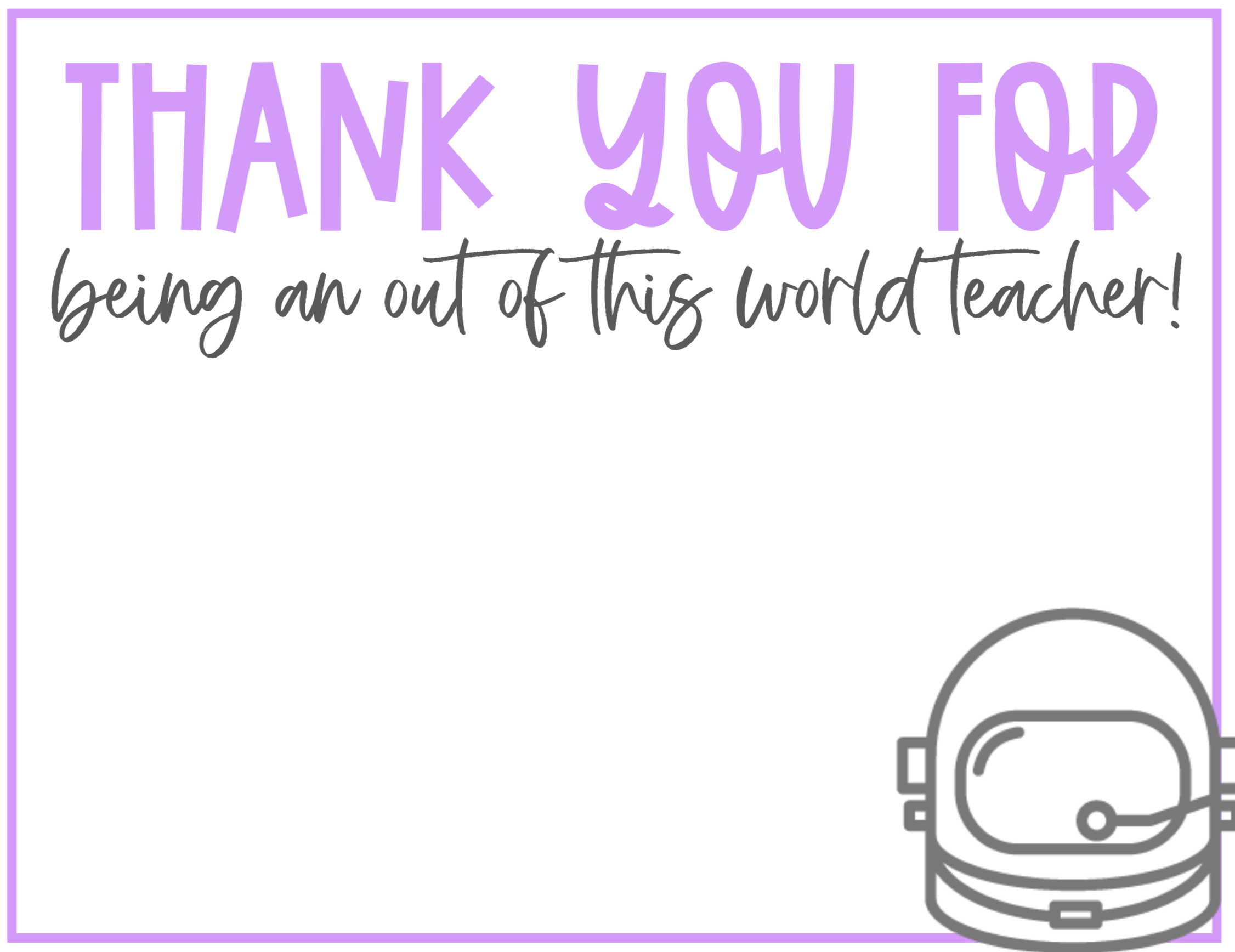 Add your text here.
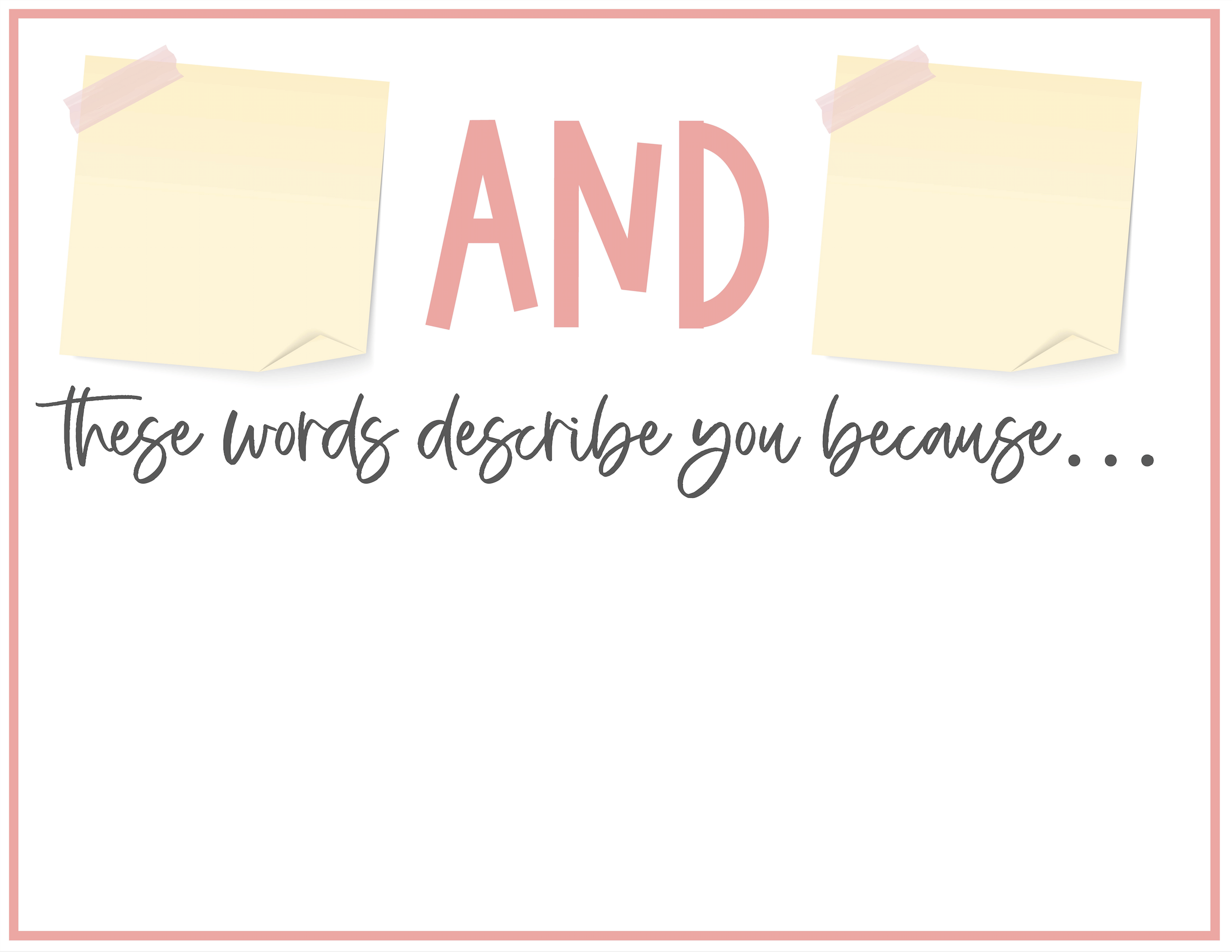 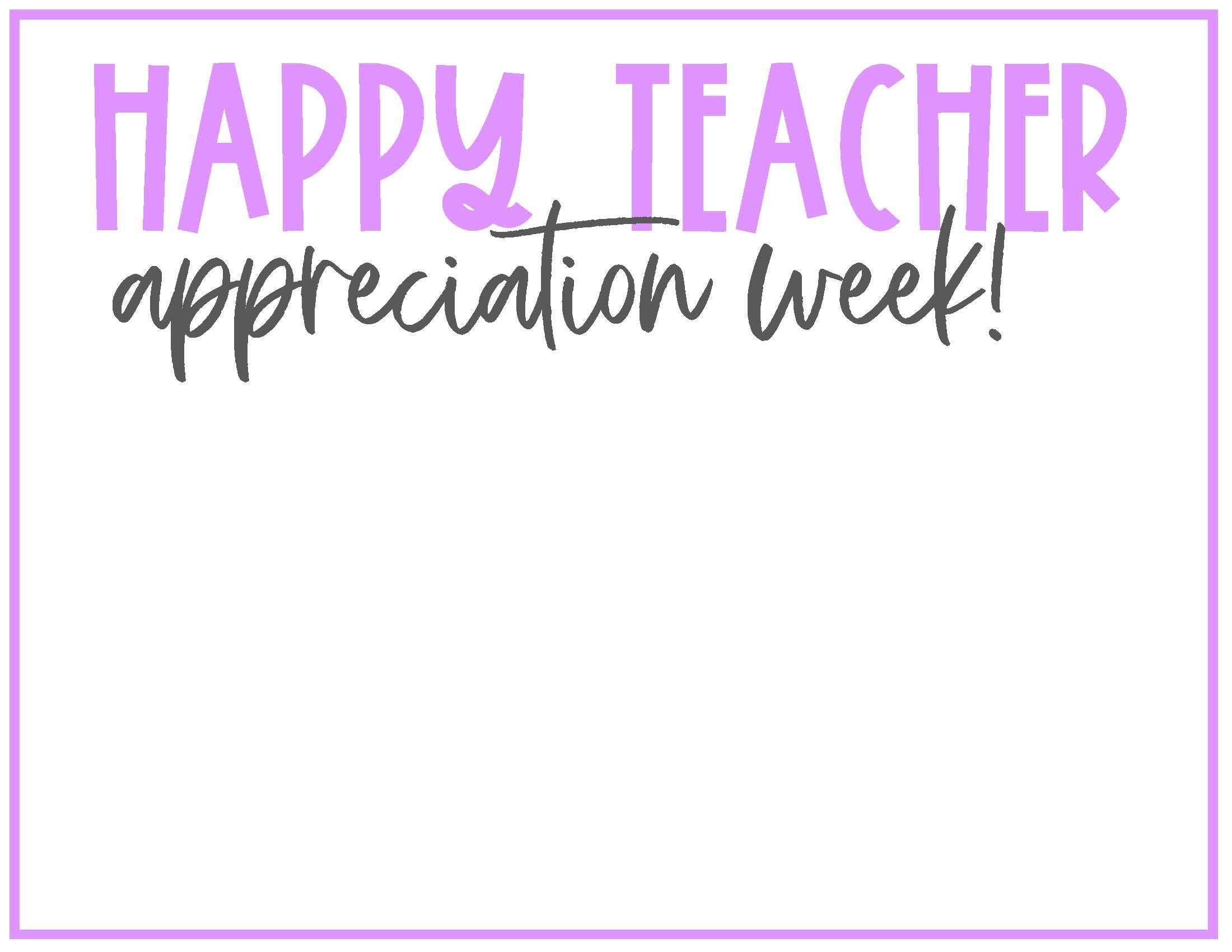 Add your text here.
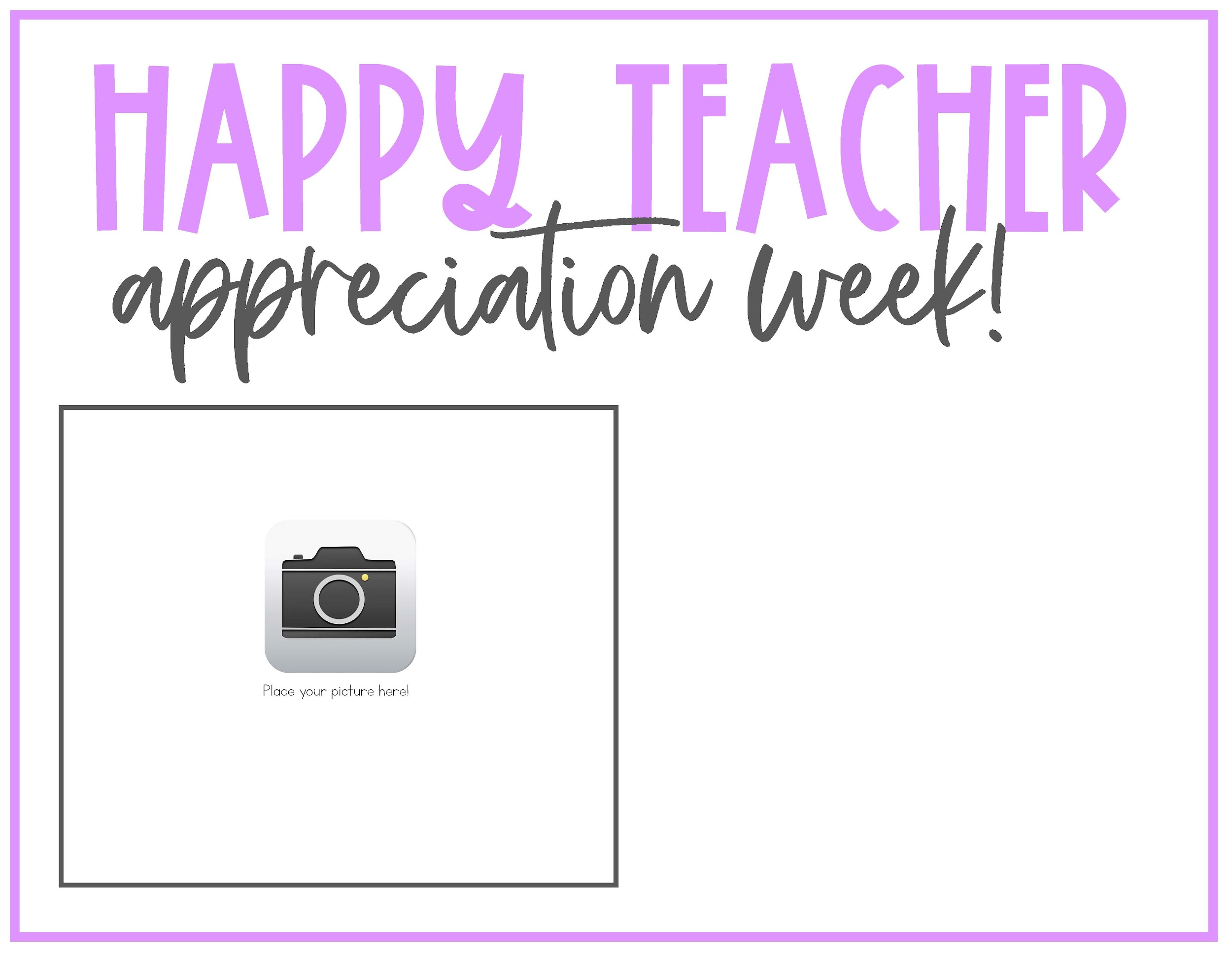 Add your text here.
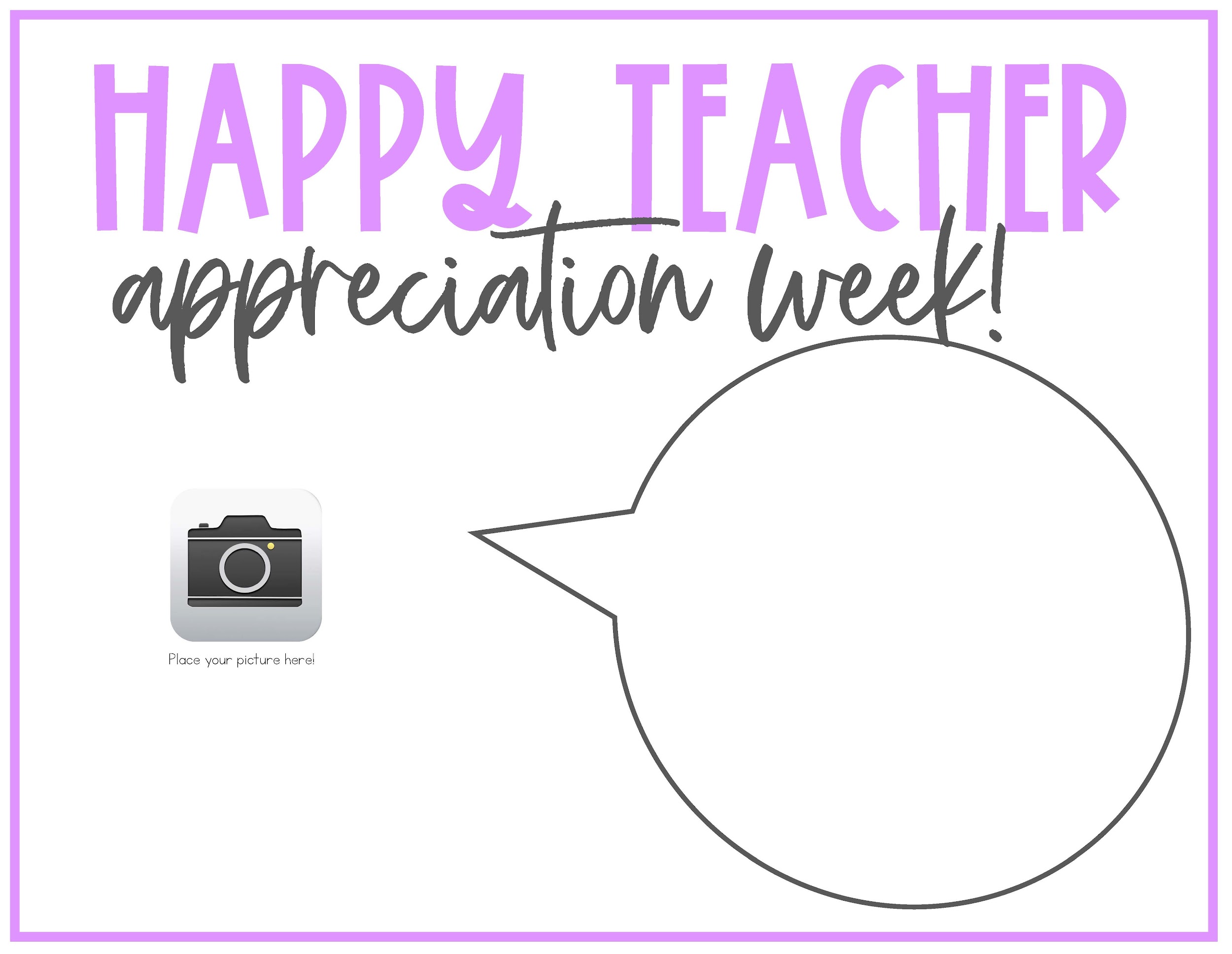 Add your text here.
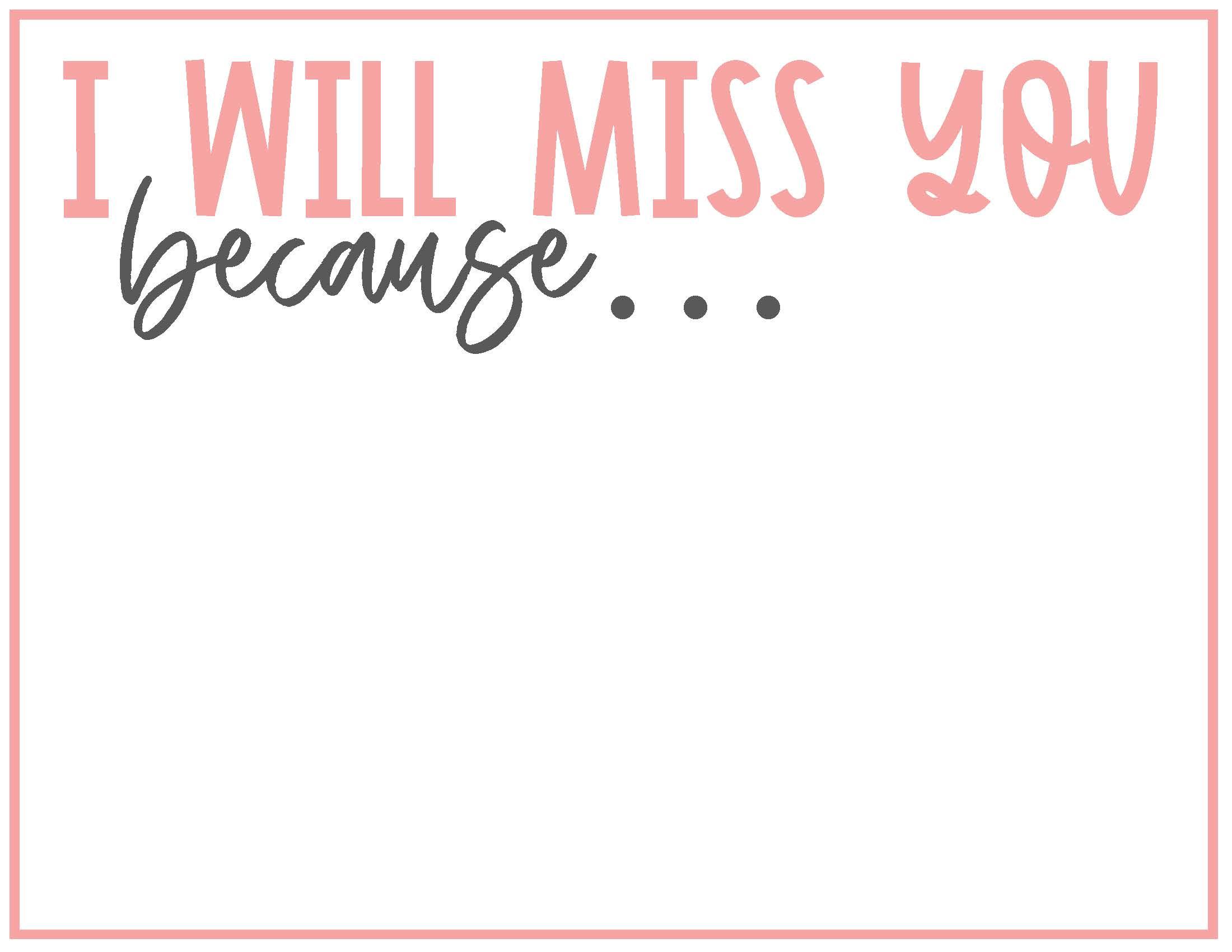 Add your text here.
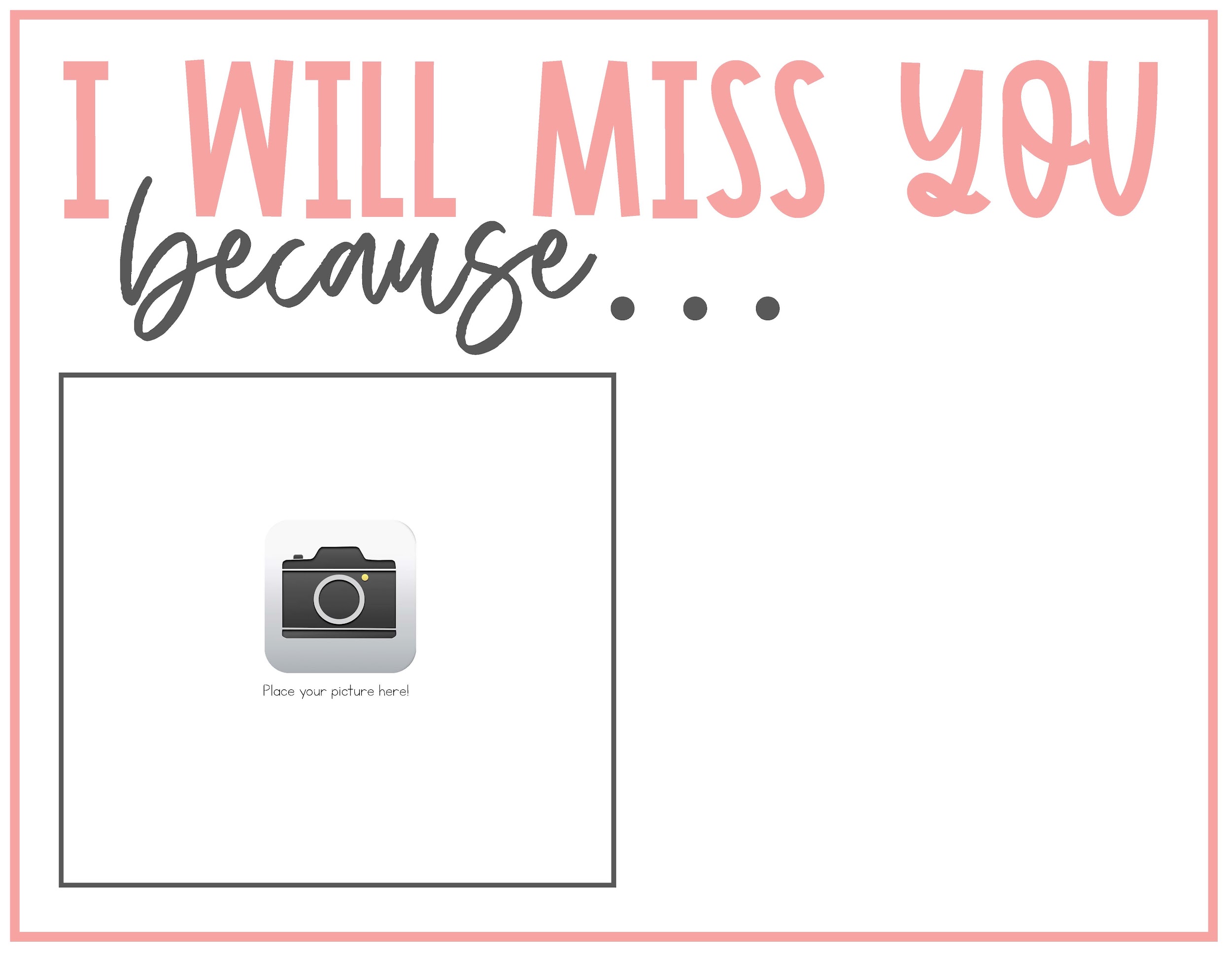 Add your text here.
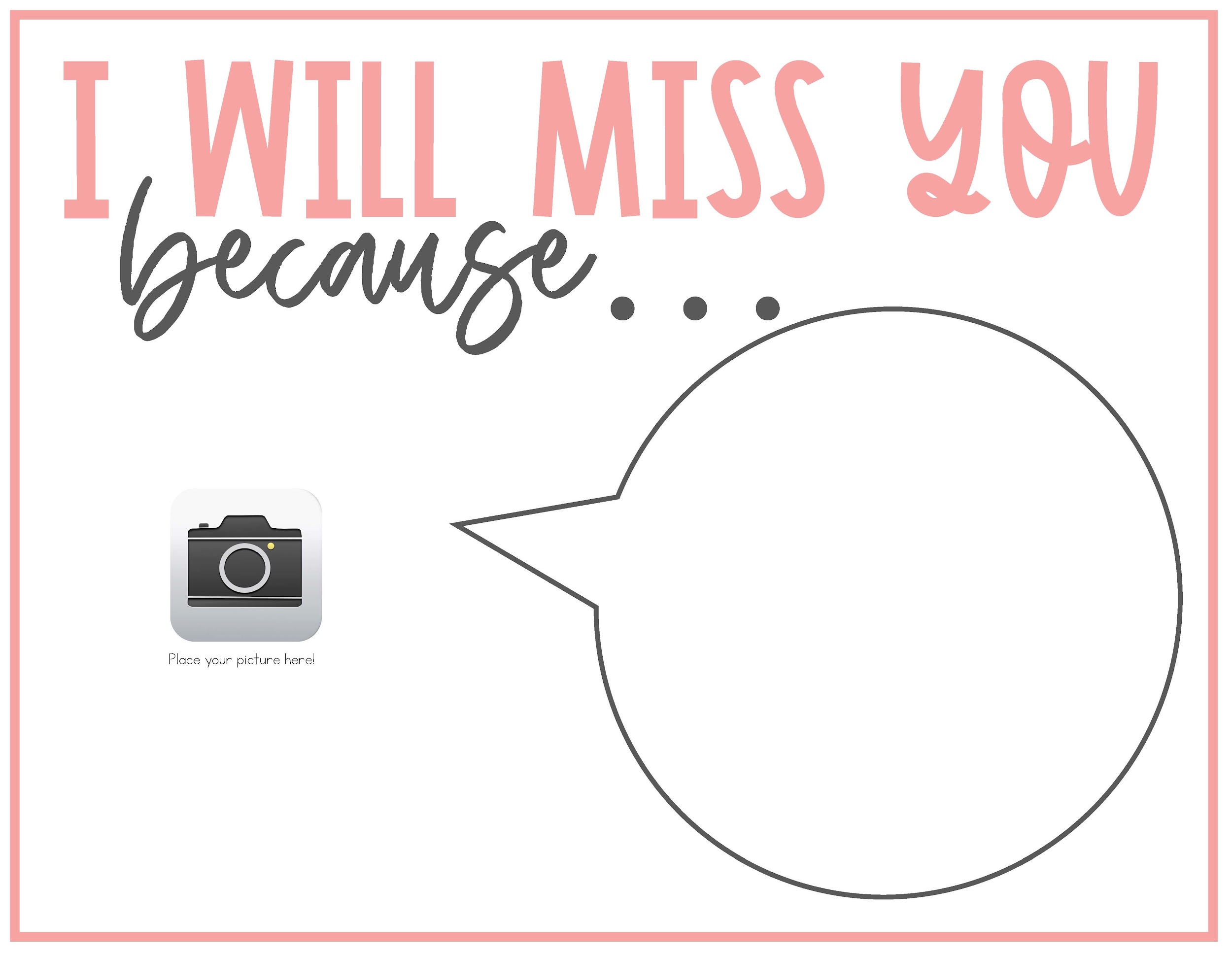 Add your text here.
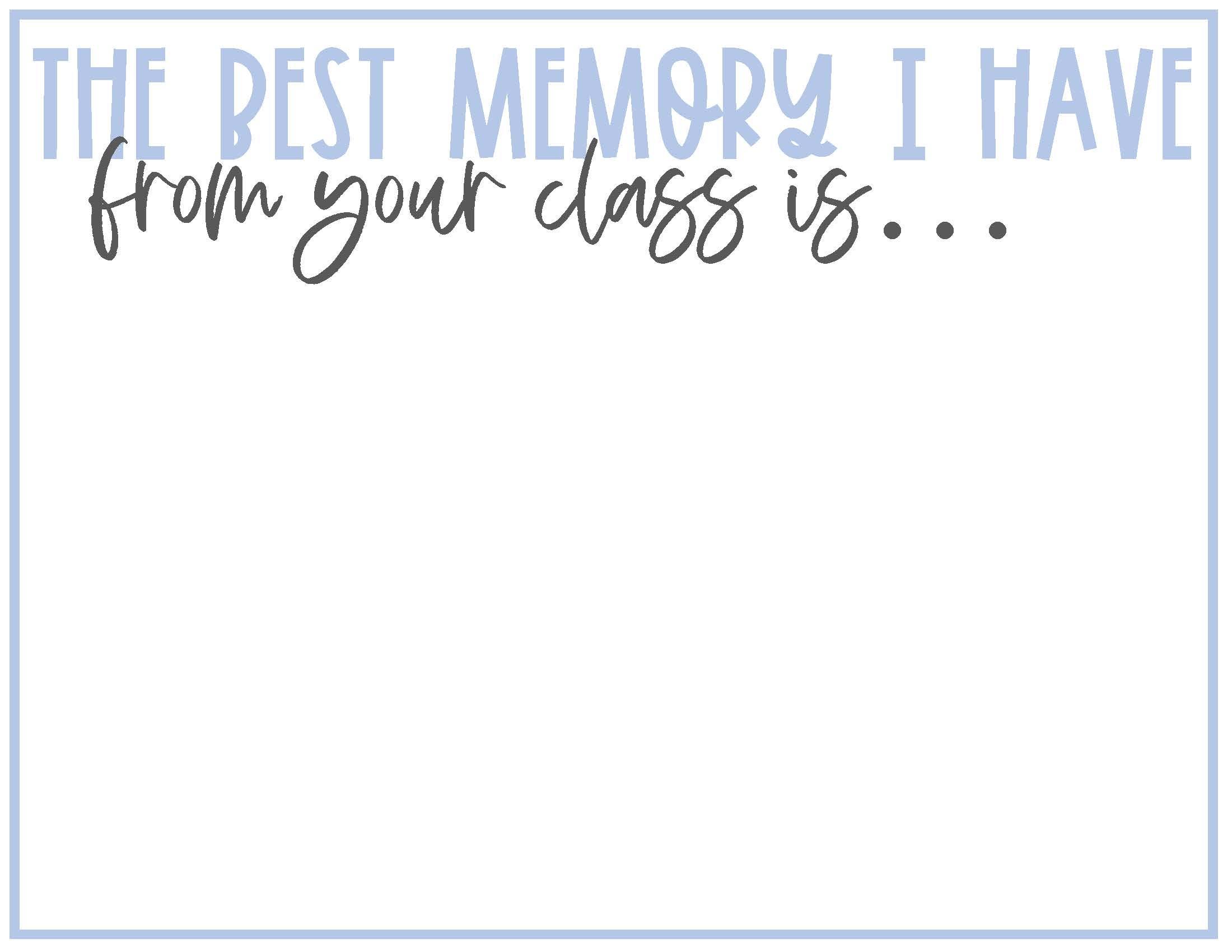 Add your text here.
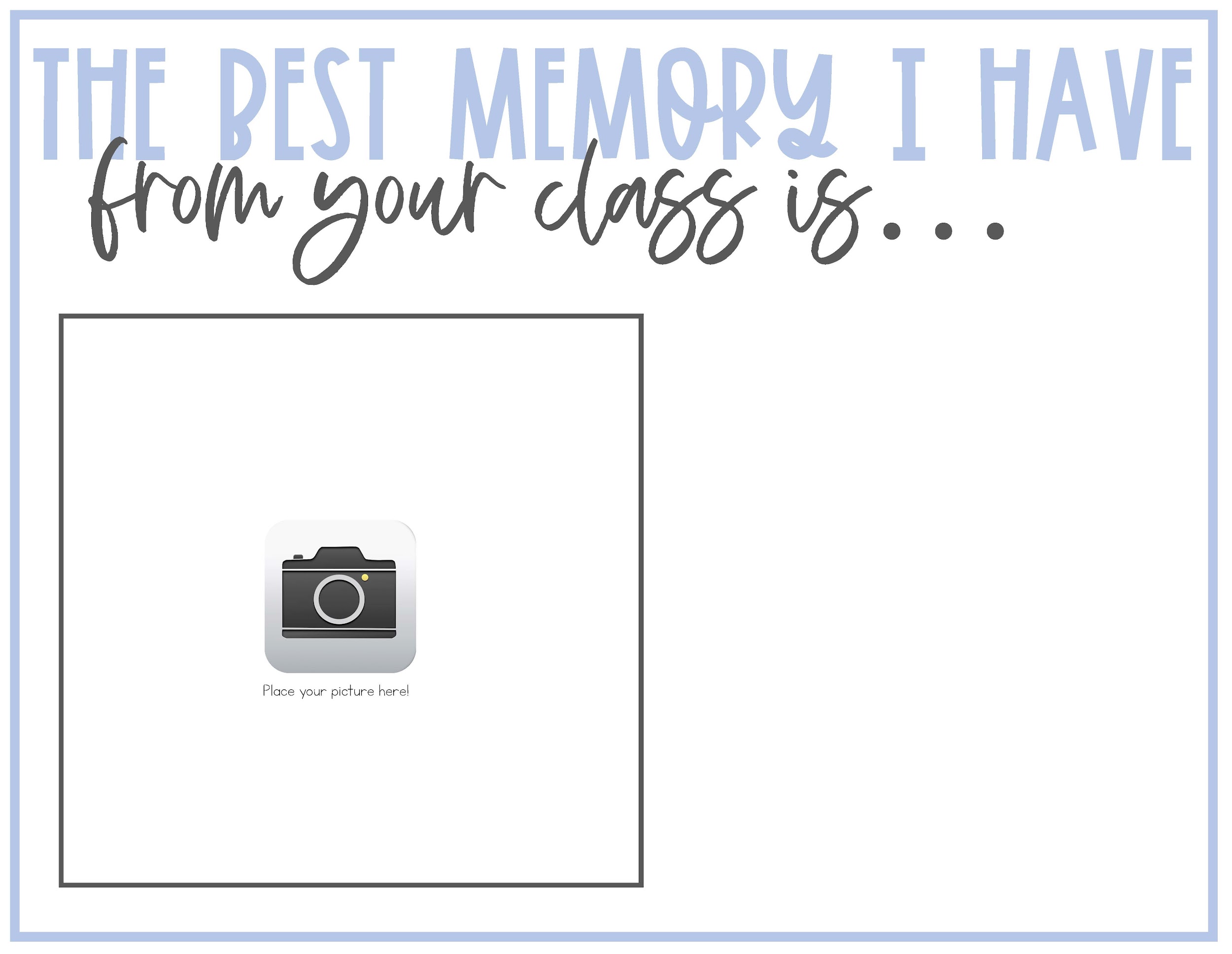 Add your text here.
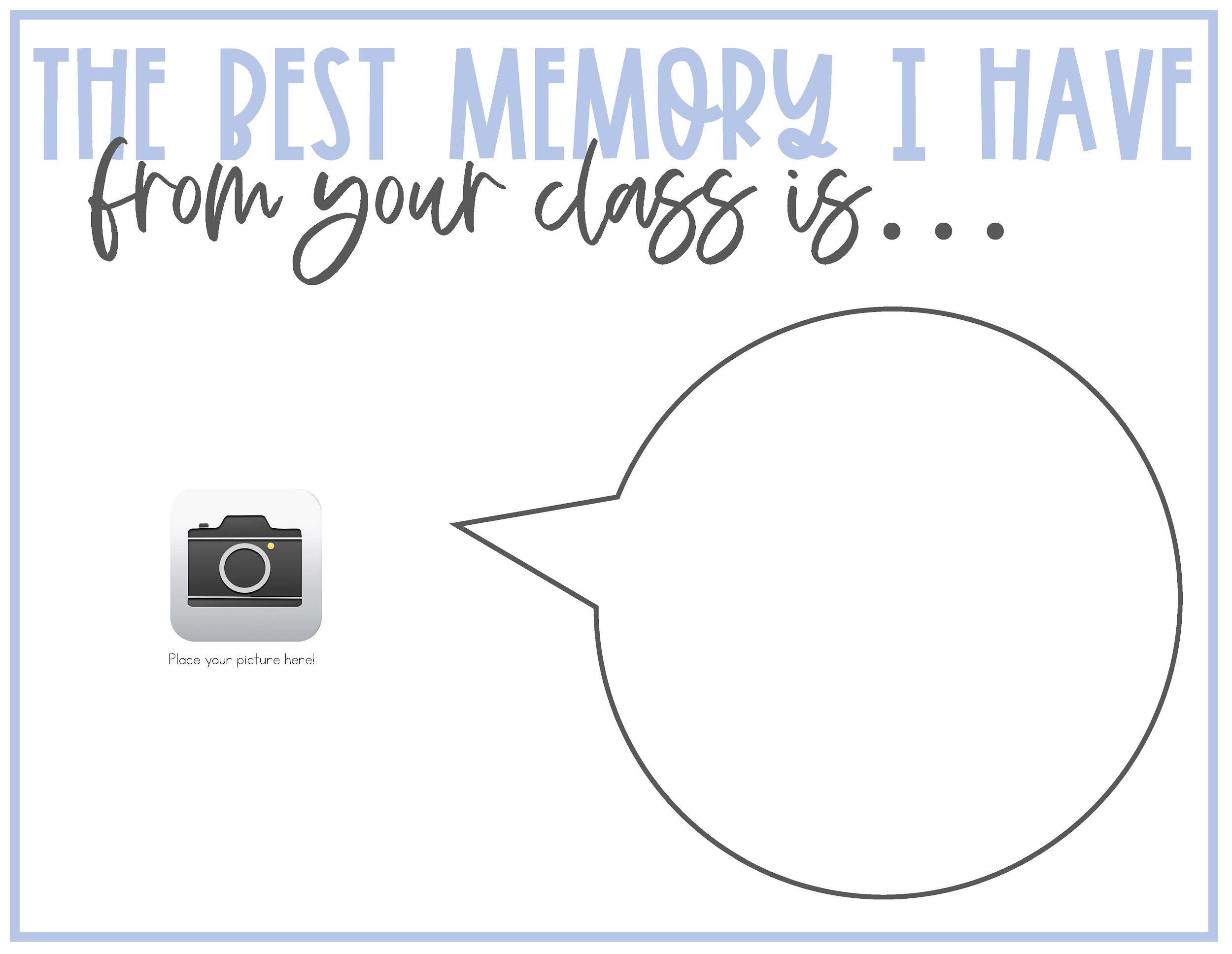 Add your text here.
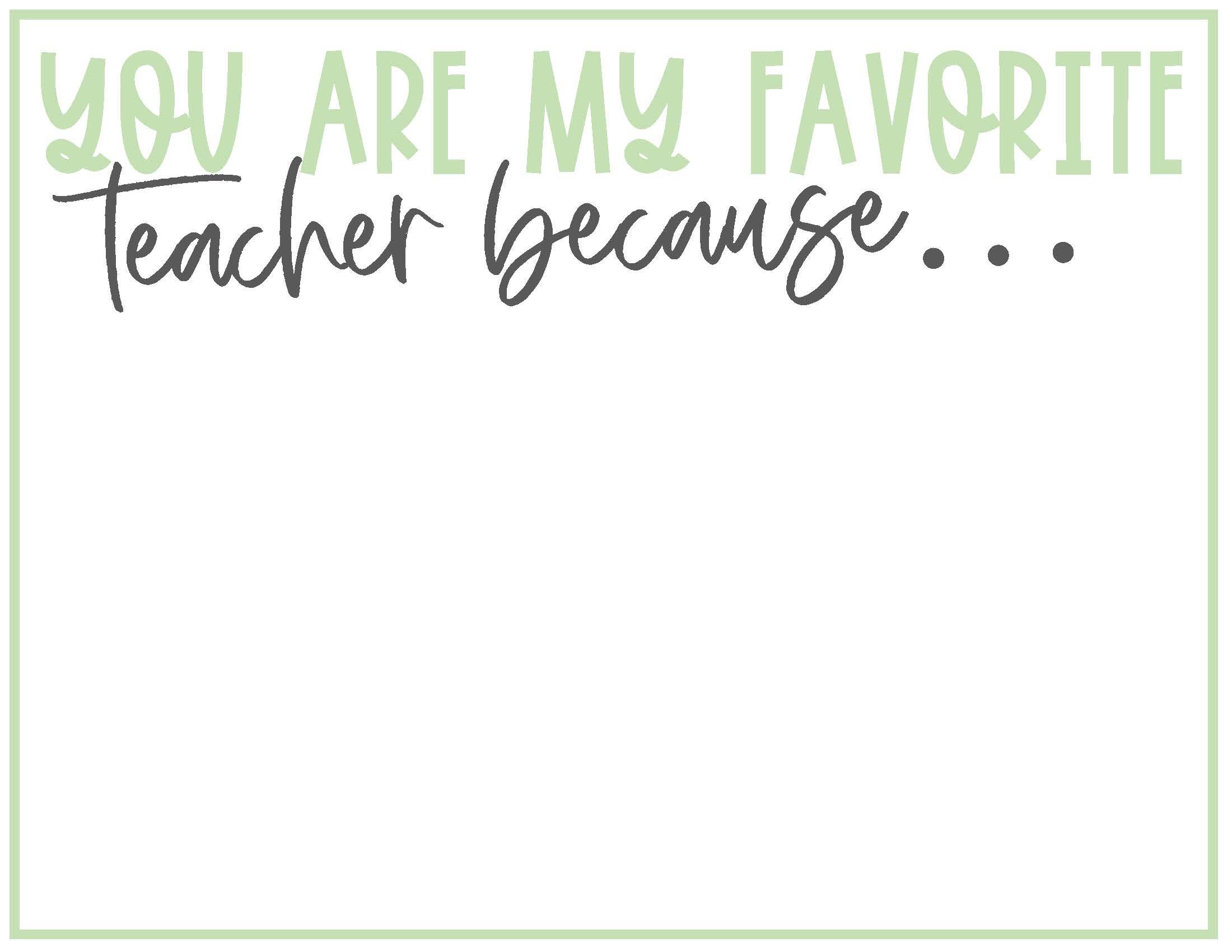 Add your text here.
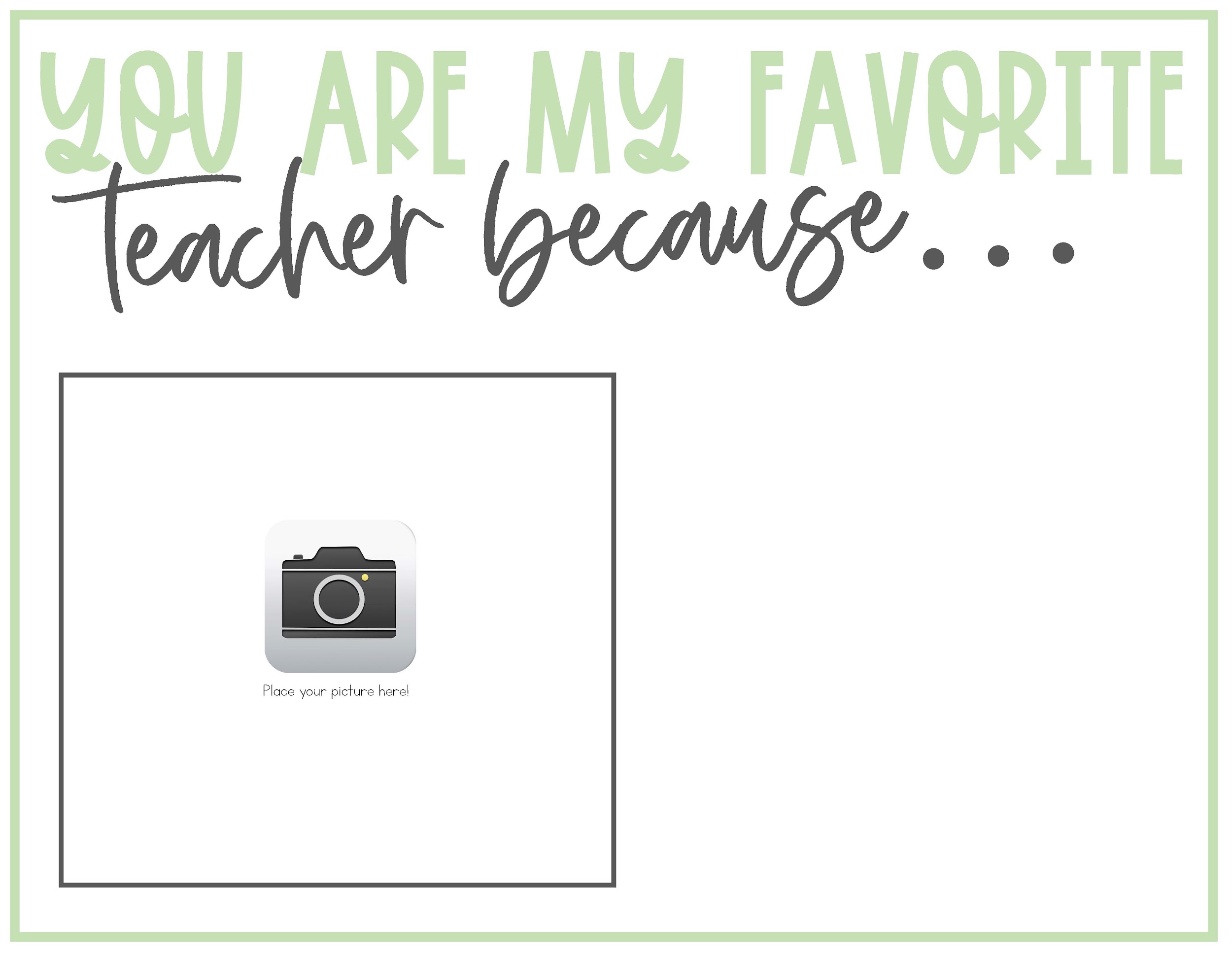 Add your text here.
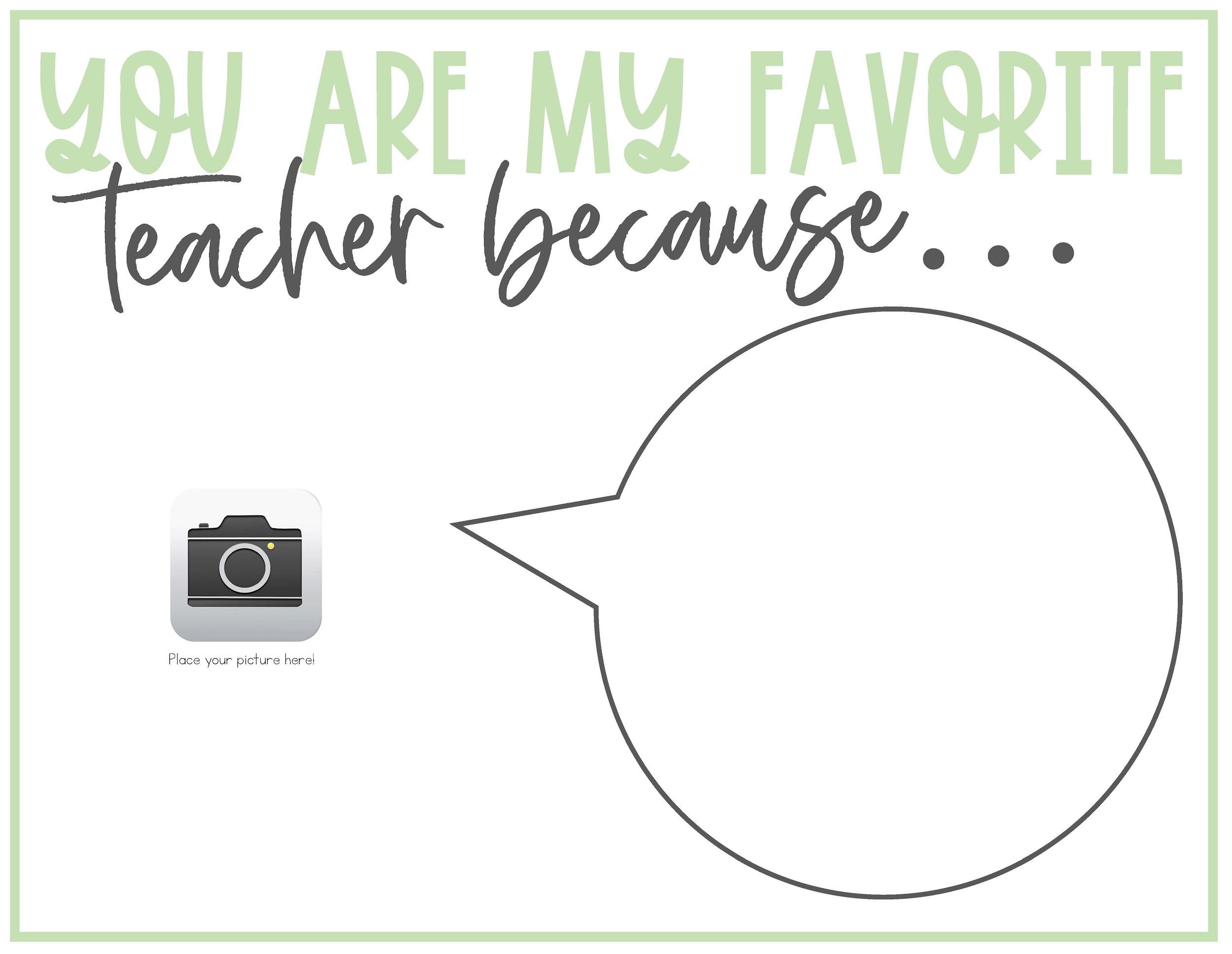 Add your text here.
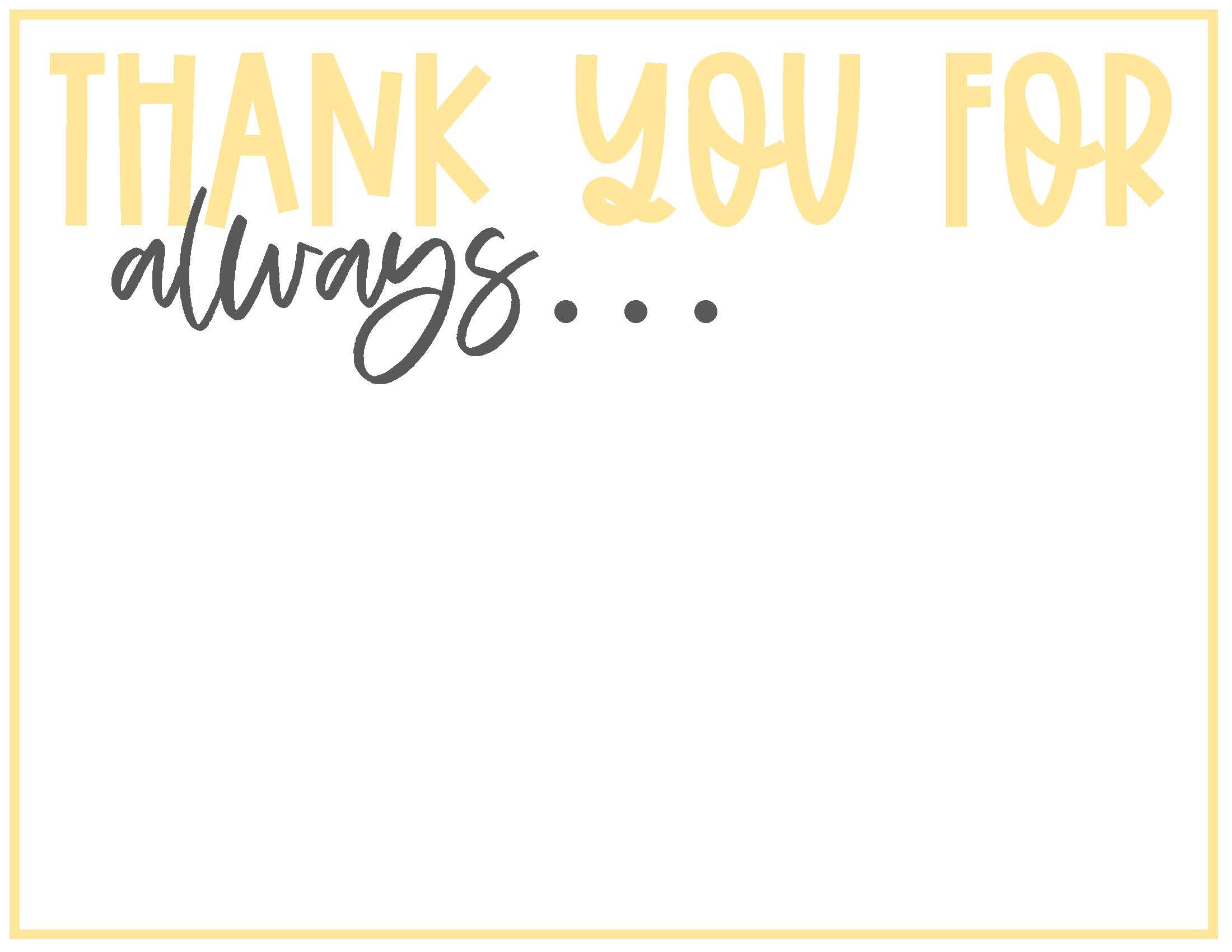 Add your text here.
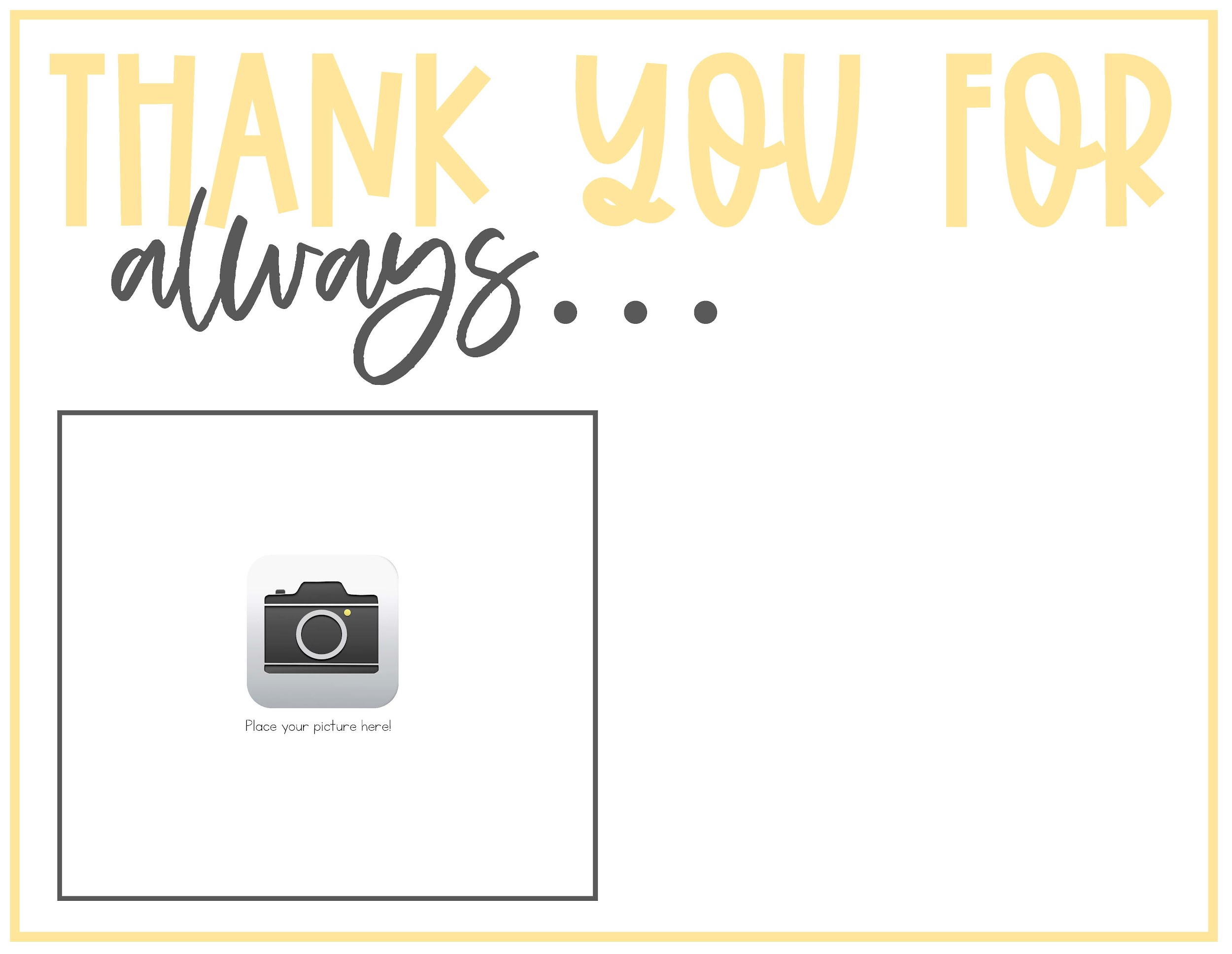 Add your text here.
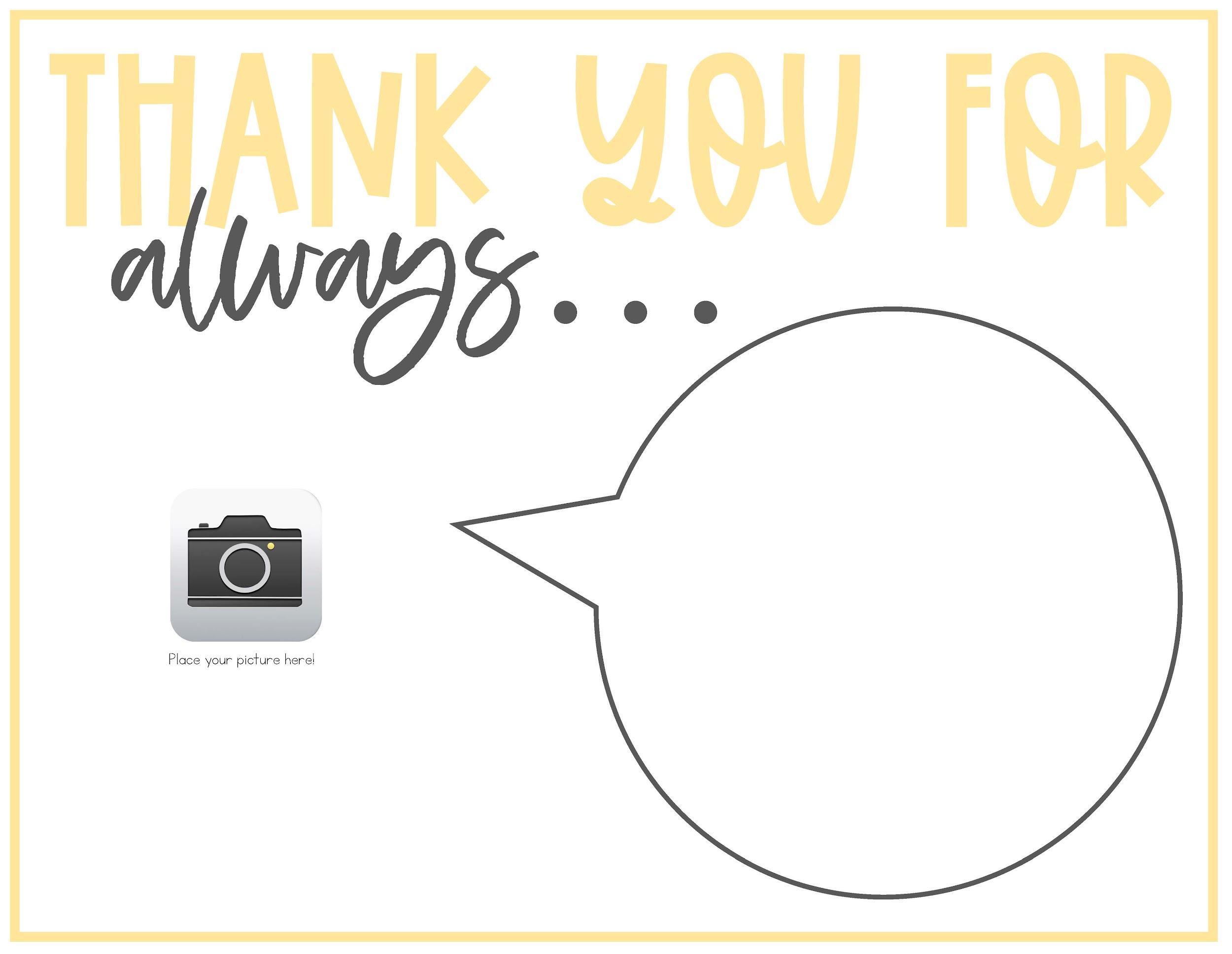 Add your text here.
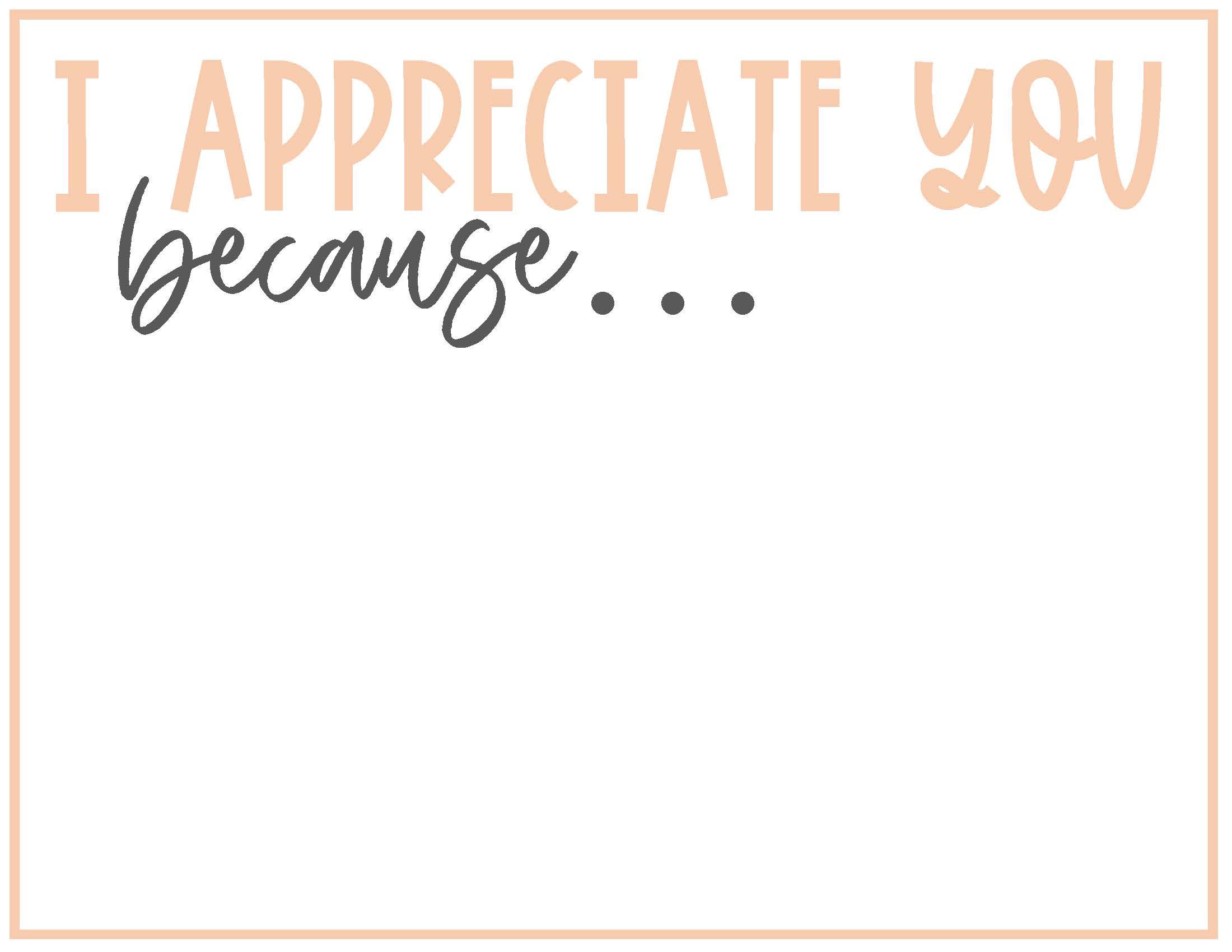 Add your text here.
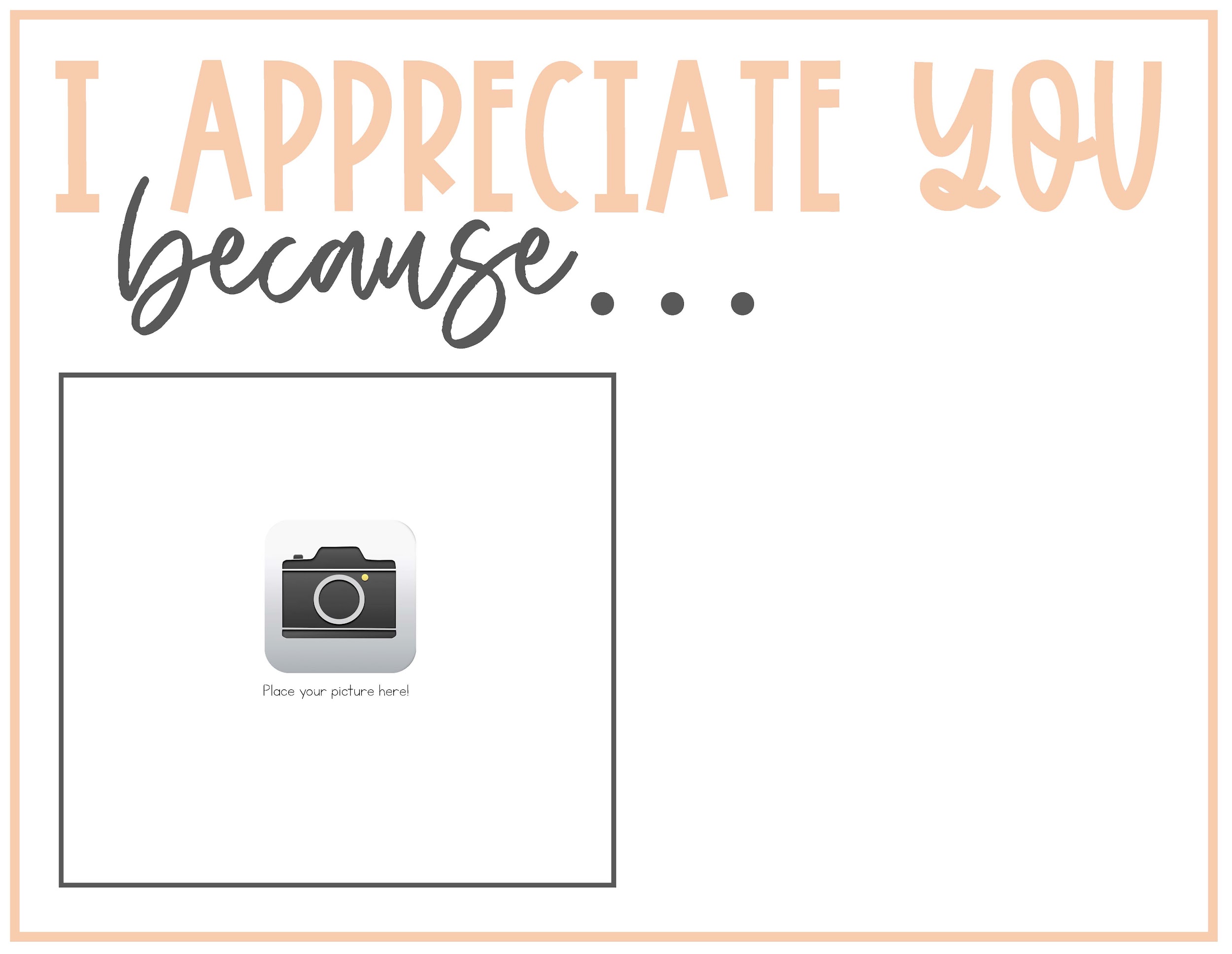 Add your text here.
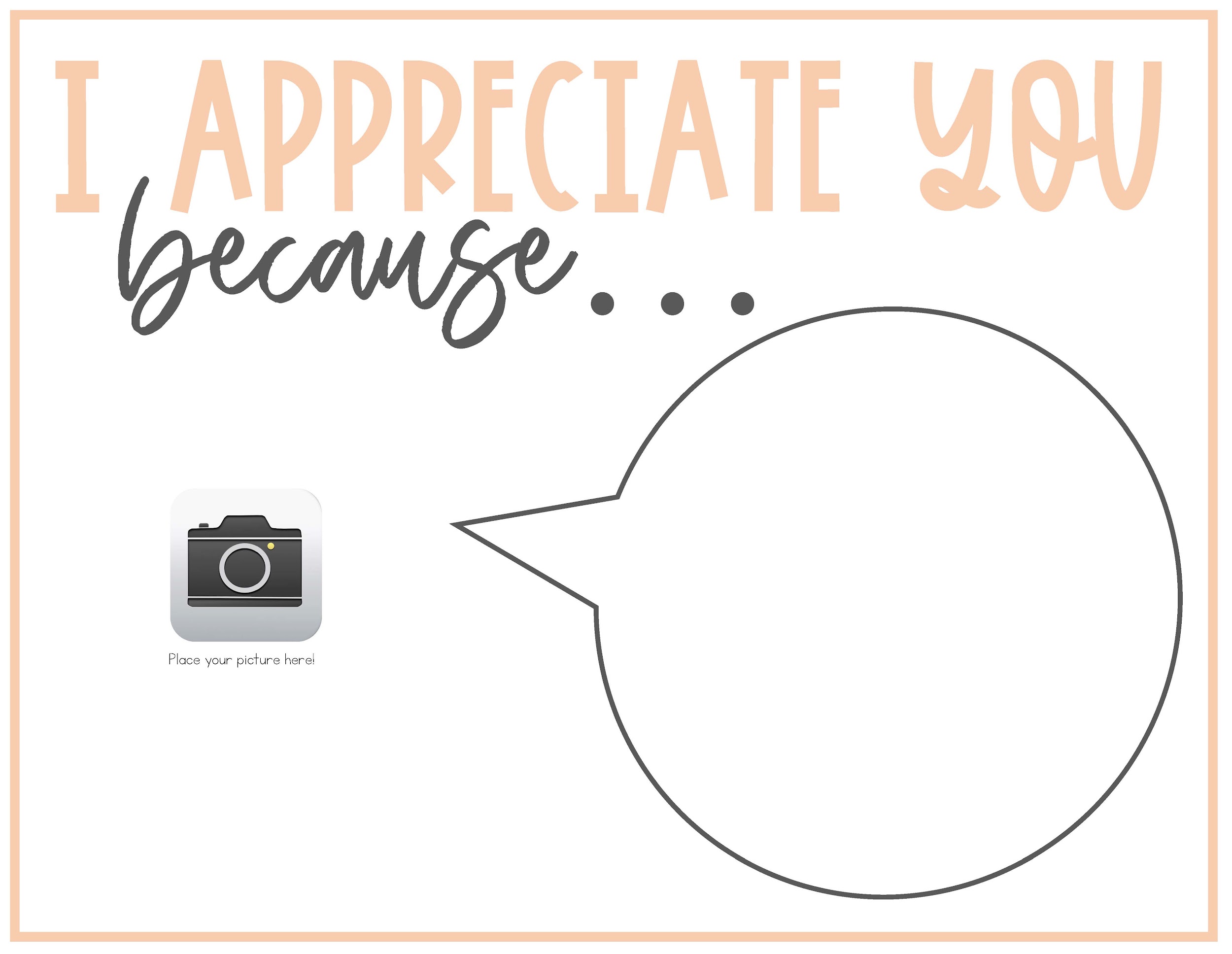 Add your text here.